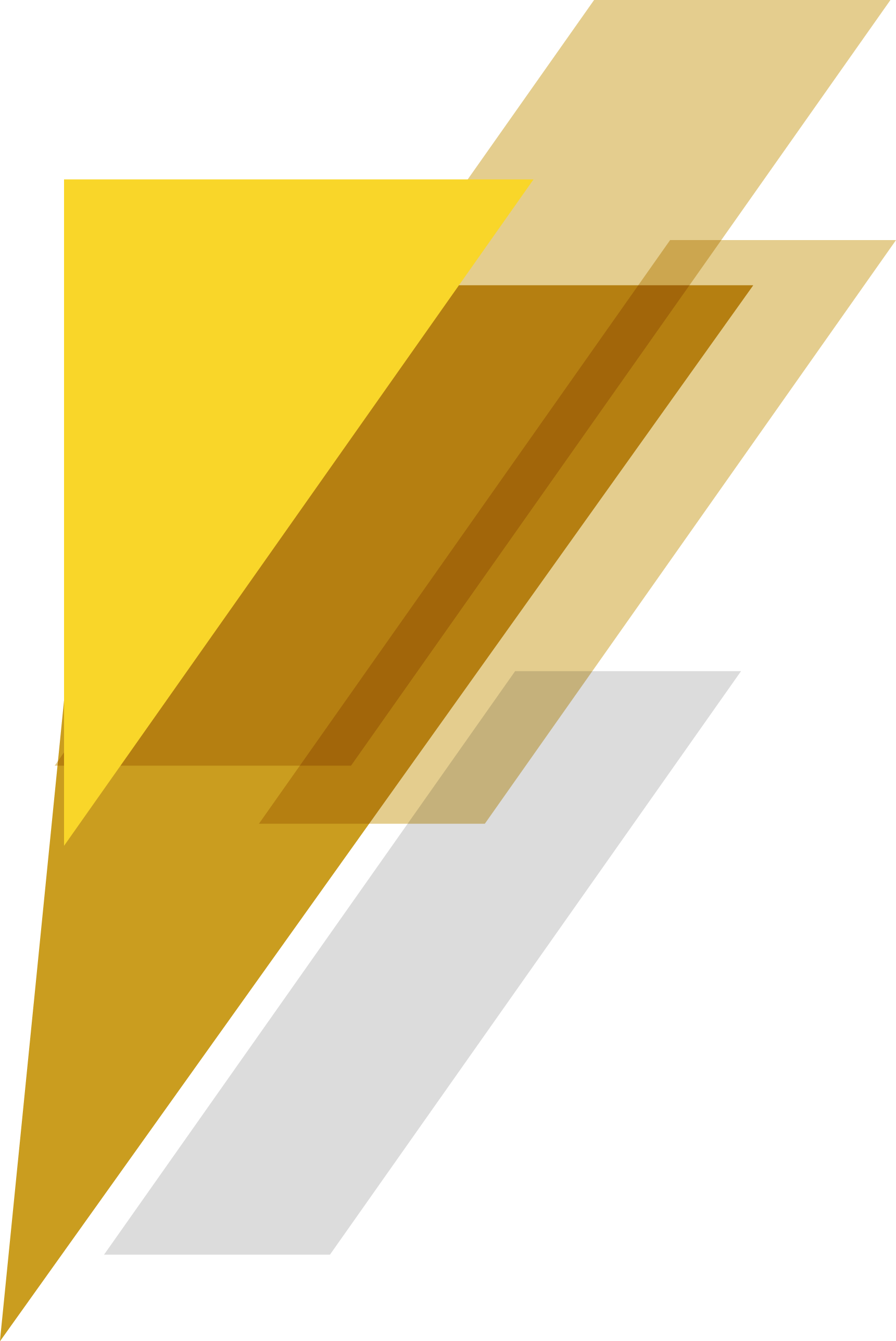 LOGO
Free
PPT Templates
Insert the Subtitle of Your Presentation
freeppt7.com
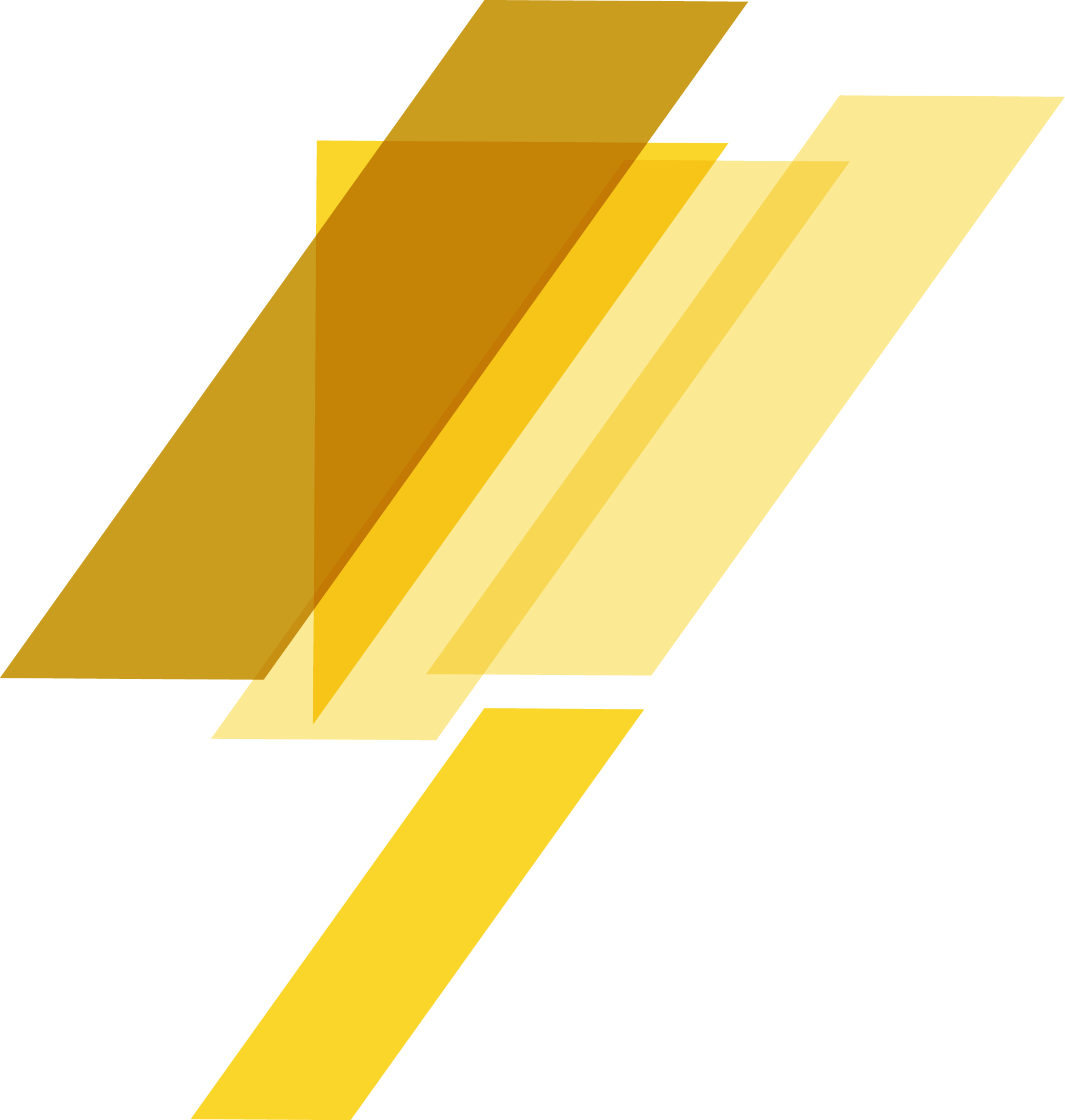 CONTENT
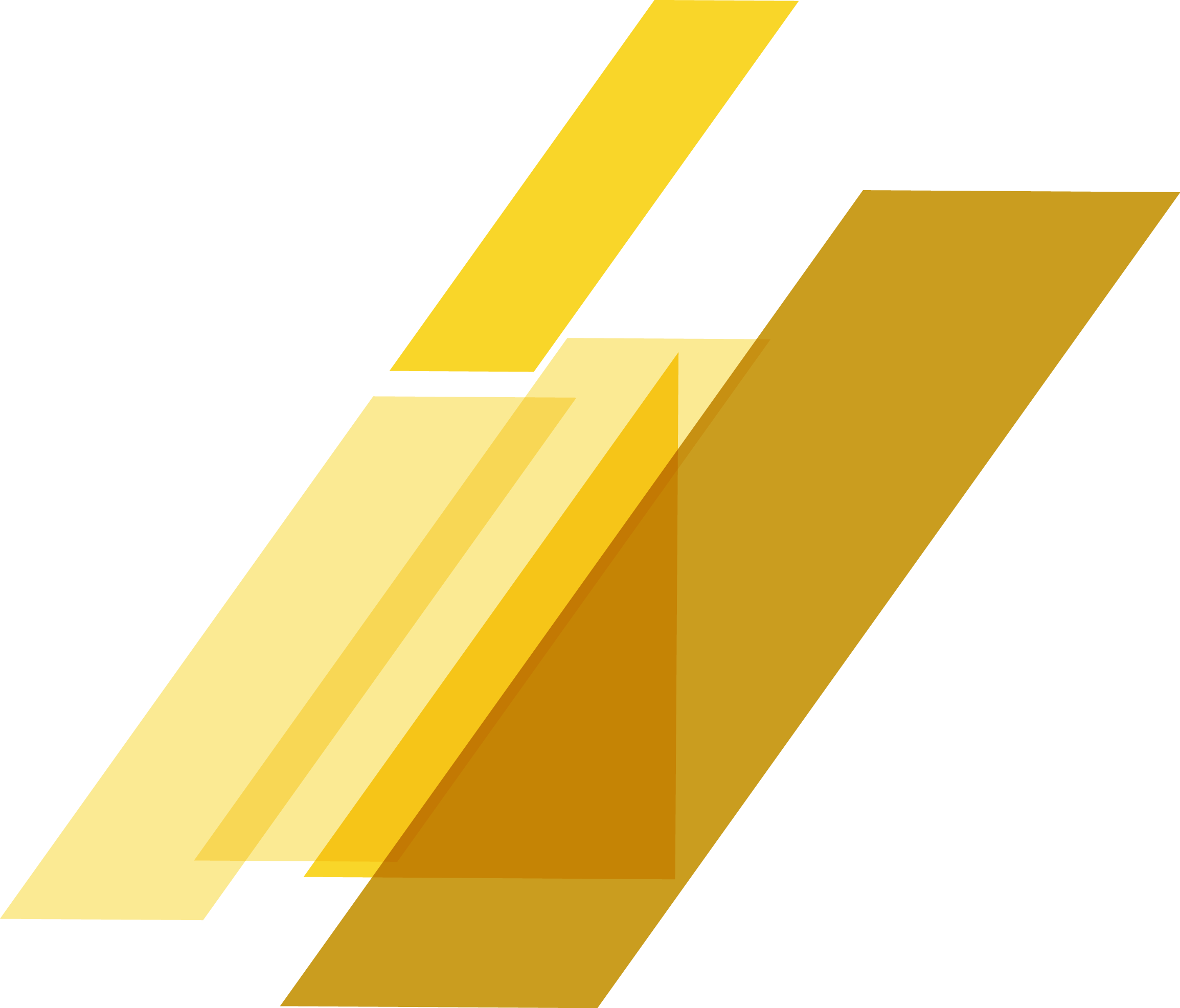 01
Add title text
02
Add title text
03
Add title text
04
Add title text
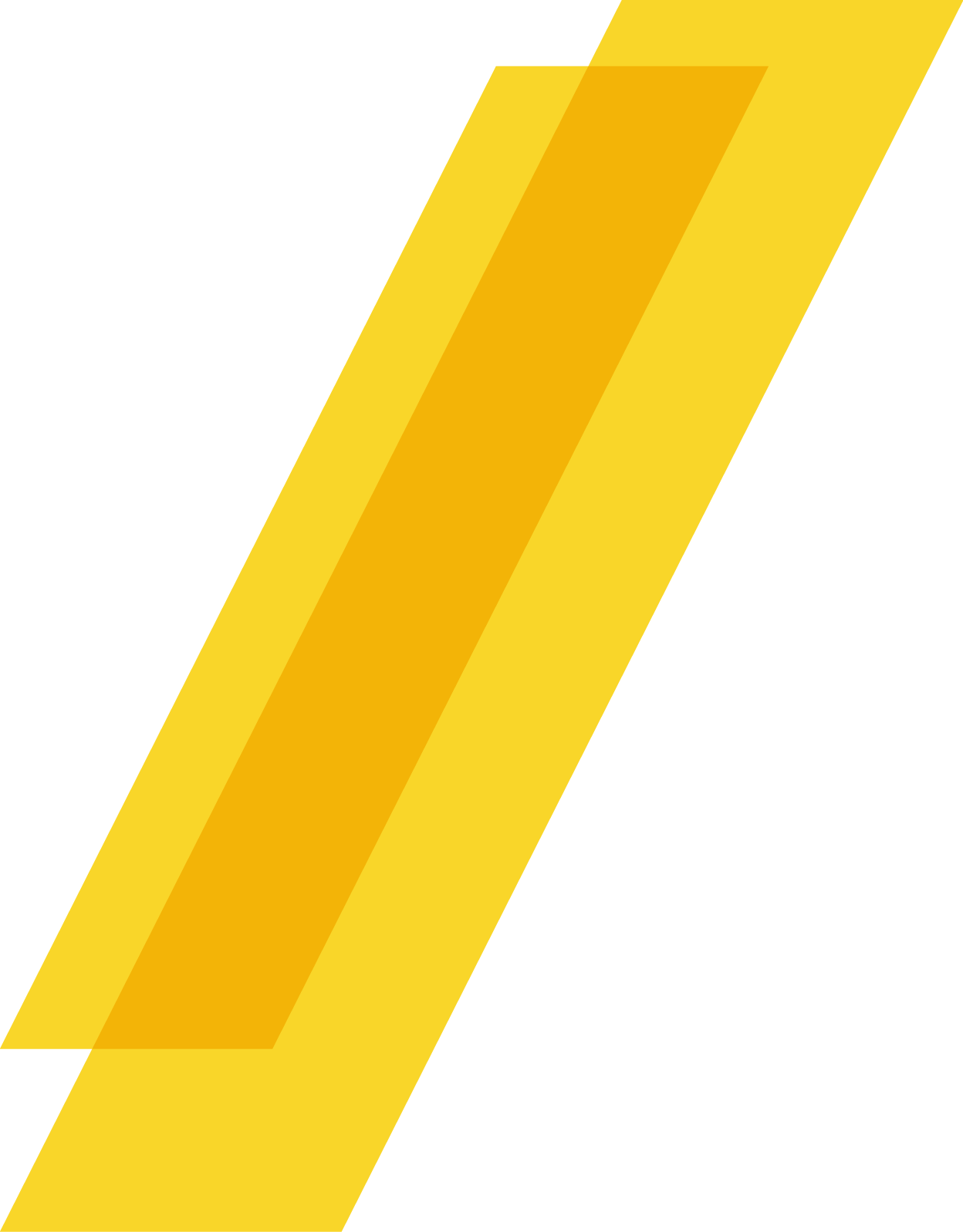 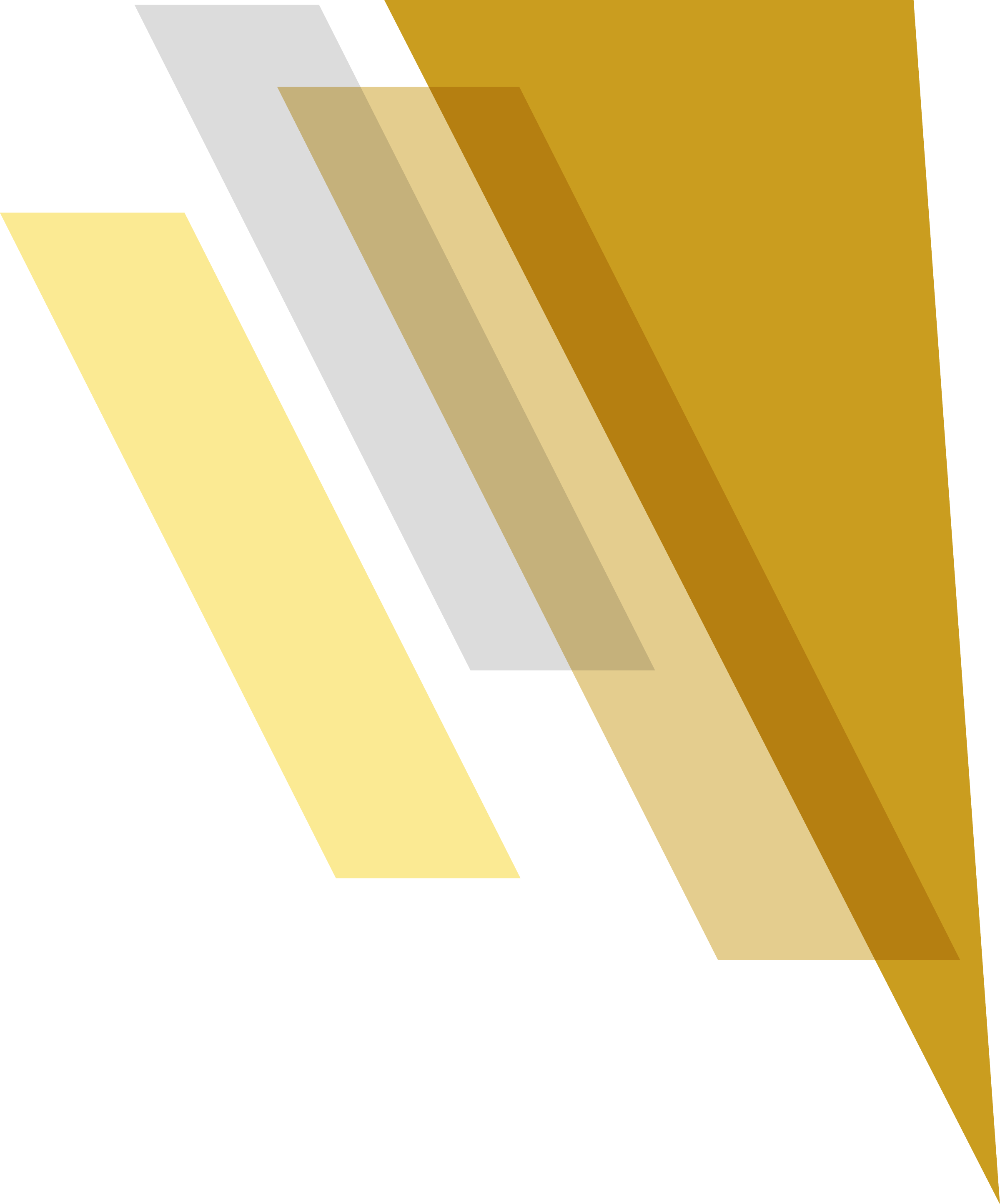 PART 01
Add title text
Click here to add content, content to match the title.
Add title text
Add title text
Add title text
Add title text
Add title text
Click here to add content, content to match the title.
Click here to add content, content to match the title.
Click here to add content, content to match the title.
Click here to add content, content to match the title.
Add title text
Add title text
Add title text
Add title text
Add title text
Add title text
Add title text
Click here to add content, content to match the title.
Click here to add content, content to match the title.
Click here to add content, content to match the title.
Click here to add content, content to match the title.
Click here to add content, content to match the title.
Click here to add content, content to match the title.
Add title text
e7d195523061f1c0f55f9af68525816972d868573ada39bc763F3977967589A5F92C178830C92595A6CE4D0132F8C206B2B04C416AAA86B7FD80AB023F78DAEB544E2F013E11B2B95AD21703D1C90034A379EC9026EFAAF5D8D3F6EDD7215B015B463D656B0929A814A5414683A393A7CC9BB506C975E20AD17C211CA623623BC48209FD1E344B18C2900D8641C9B362
A
B
Add title text
Add title text
Add title text
Add title text
Click here to add content, content to match the title.
Click here to add content, content to match the title.
Click here to add content, content to match the title.
Click here to add content, content to match the title.
C
D
PPT下载 http://www.1ppt.com/xiazai/
Add title text
Click here to add content, content to match the title.
Click here to add content, content to match the title.
Click here to add content, content to match the title.
Click here to add content, content to match the title.
Click here to add content, content to match the title.
Click here to add content, content to match the title.
Click here to add content, content to match the title.
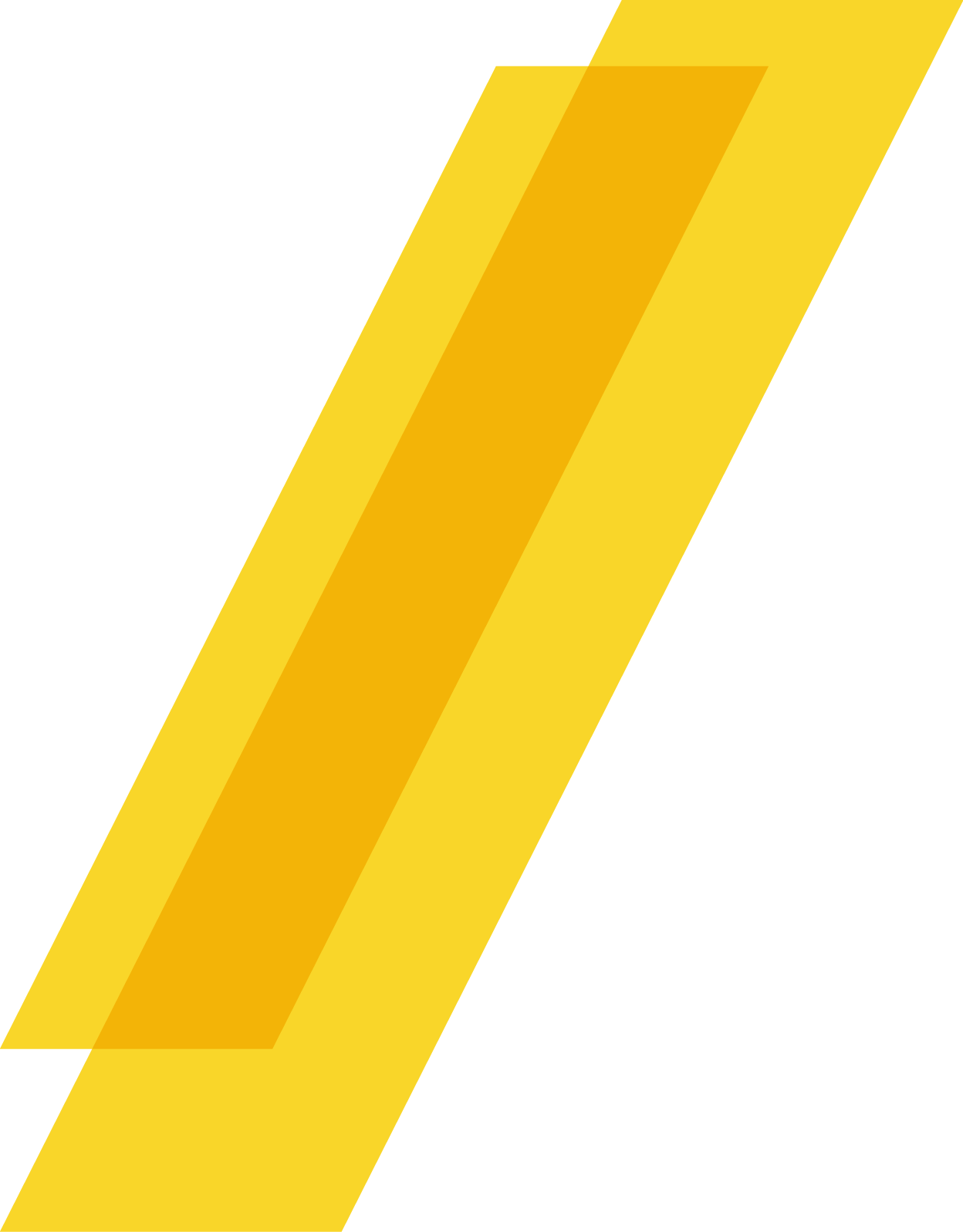 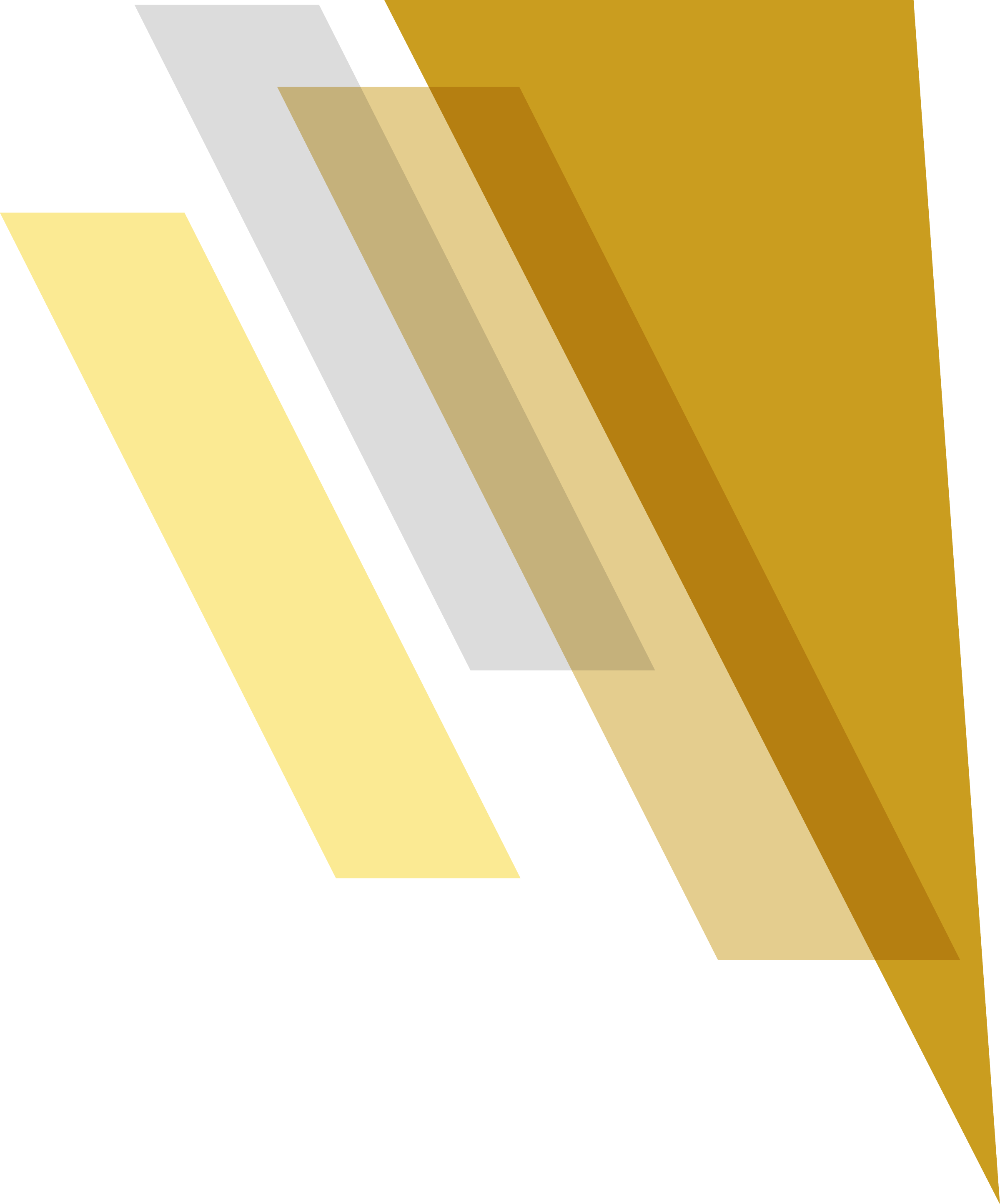 PART 02
Add title text
Click here to add content, content to match the title
Add title text
Add title text
Add title text
Click here to add content, content to match the title.
Add title text
Add title text
Add title text
Add title text
Add title text
Add title text
Add title text
Add title text
Add title text
3MTH
4MTH
5MTH
6MTH
7MTH
8MTH
9MTH
10MTH
11MTH
12MTH
Add title text
Click here to add content, content to match the title.
e7d195523061f1c0f55f9af68525816972d868573ada39bc763F3977967589A5F92C178830C92595A6CE4D0132F8C206B2B04C416AAA86B7FD80AB023F78DAEB544E2F013E11B2B95AD21703D1C90034A379EC9026EFAAF5D8D3F6EDD7215B015B463D656B0929A814A5414683A393A7CC9BB506C975E20AD17C211CA623623BC48209FD1E344B18C2900D8641C9B362
1
Click here to add content, content to match the title.
2
Click here to add content, content to match the title.
3
Add title text
Click here to add content, content to match the title. Click here to add content, content to match the title.
Click here to add content, content to match the title.
4
Add title text
Add title text
Add title text
Click here to add content, content to match the title.
Click here to add content, content to match the title.
65%
75%
Add title text
Add title text
Add title text
Add title text
Add title text
Click here to add content, content to match the title.
Click here to add content, content to match the title.
Click here to add content, content to match the title.
Click here to add content, content to match the title.
54%
61%
83%
92%
Add title text
Click here to add content, content to match the title. Click here to add content, content to match the title. Click here to add content, content to match the title. Click here to add content, content to match the title.
Add title text
Add title text
Add title text
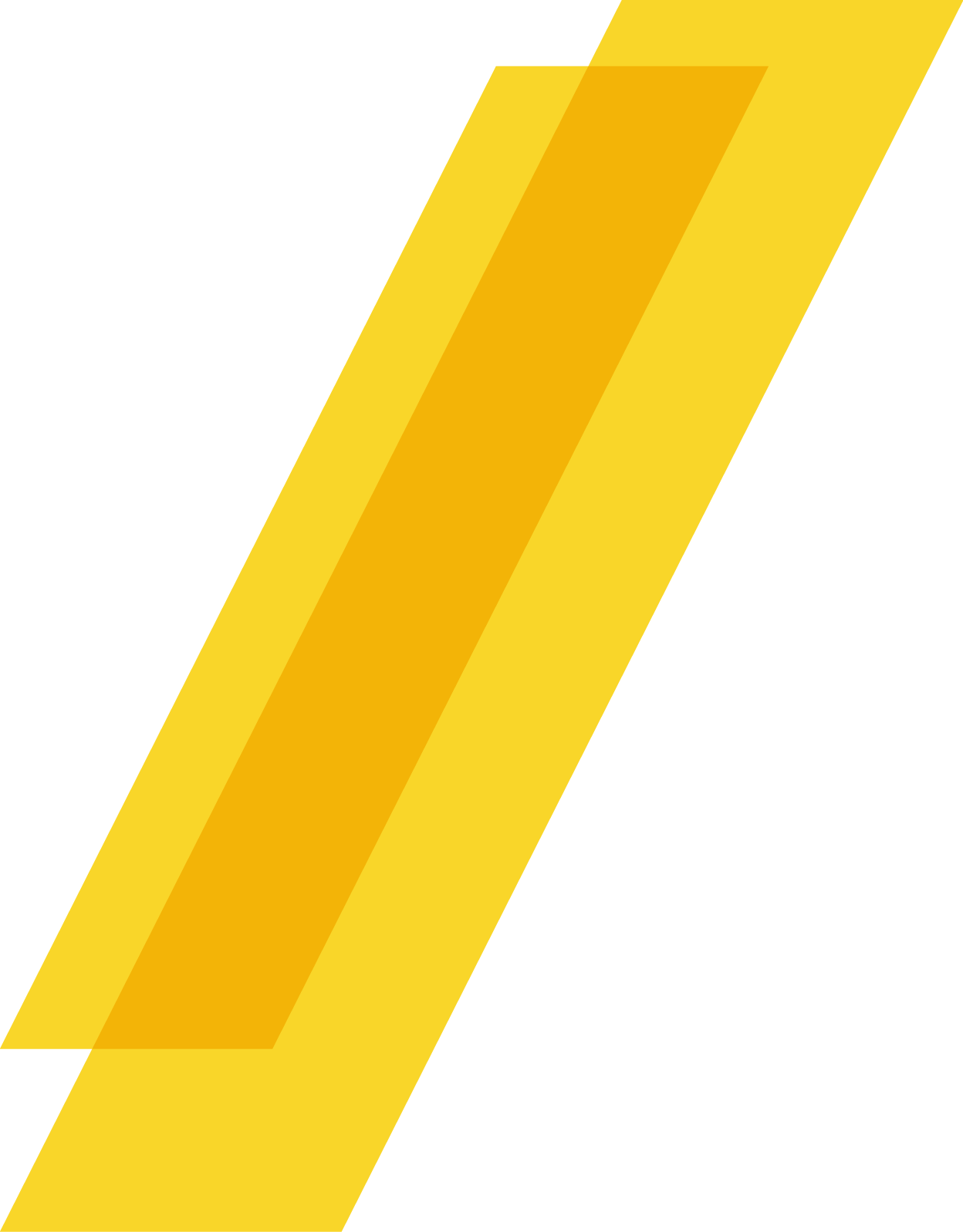 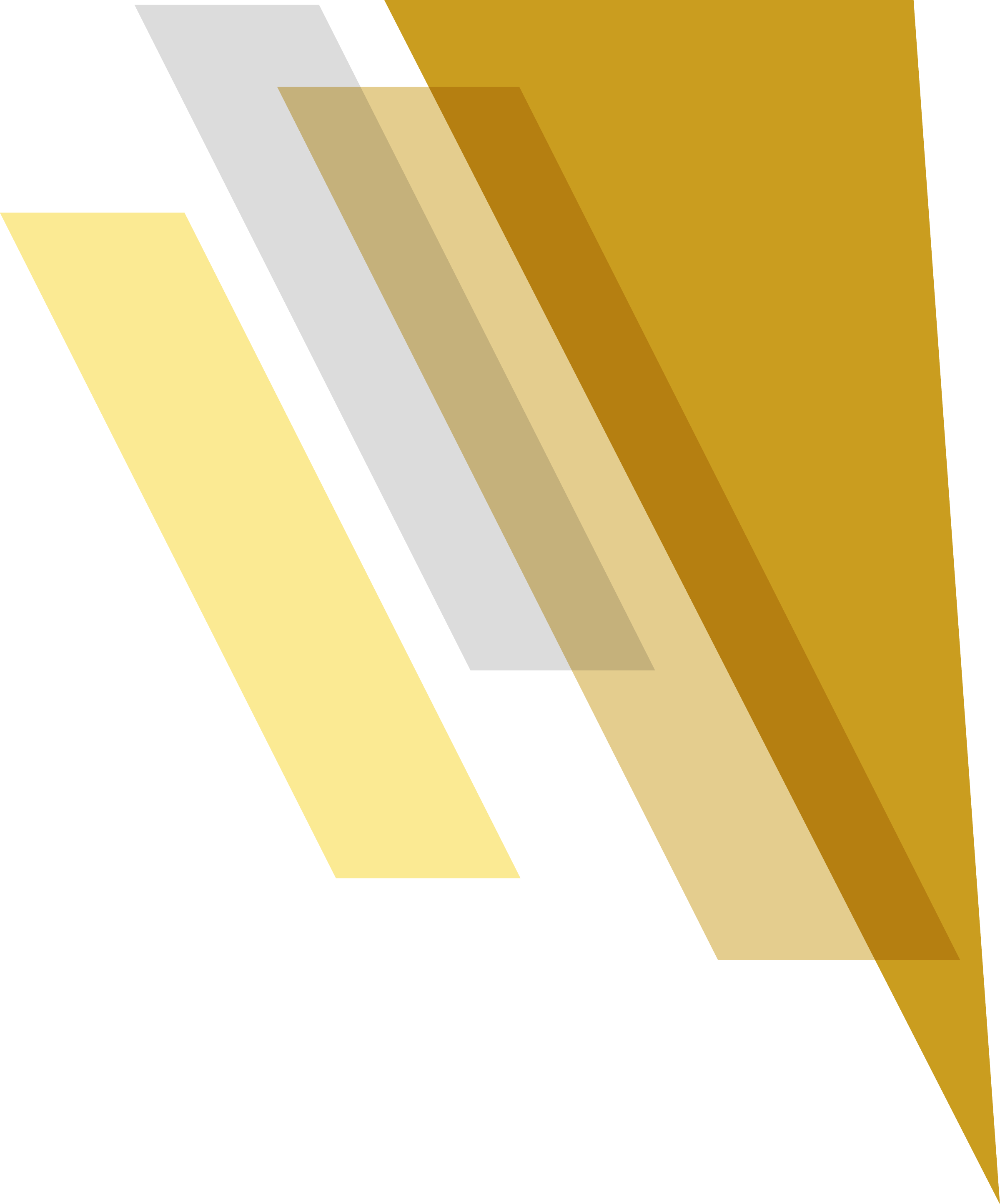 PART 03
Add title text
Click here to add content, content to match the title.
Add title text
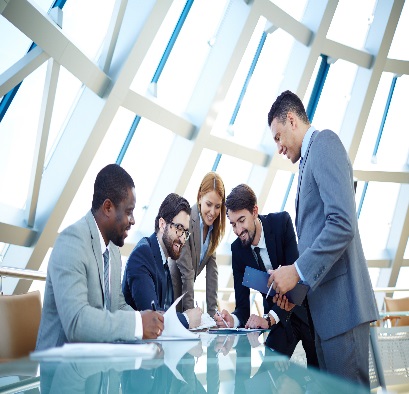 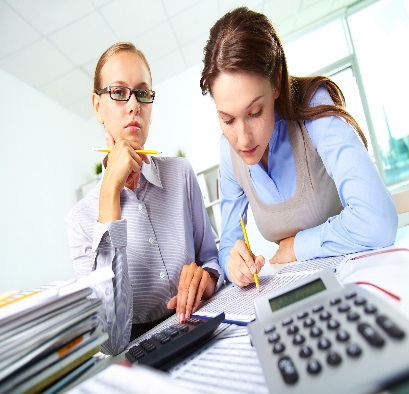 Add title text
Add title text
Add title text
Add title text
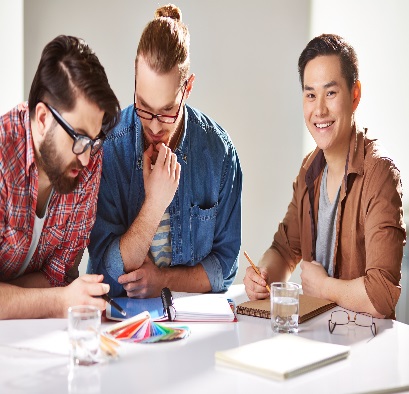 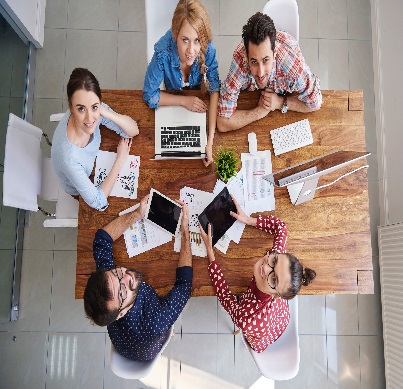 Add title text
Add title text
Add title text
Add title text
Add title text
Add title text
Add title text
Add title text
Add title text
Add title text
Add title text
Add title text
Add title text
Add title text
Add title text
Add title text
Add title text
Add title text
Add title text
Add title text
Add title text
Click here to add content, content to match the title.
Click here to add content, content to match the title.
Click here to add content, content to match the title.
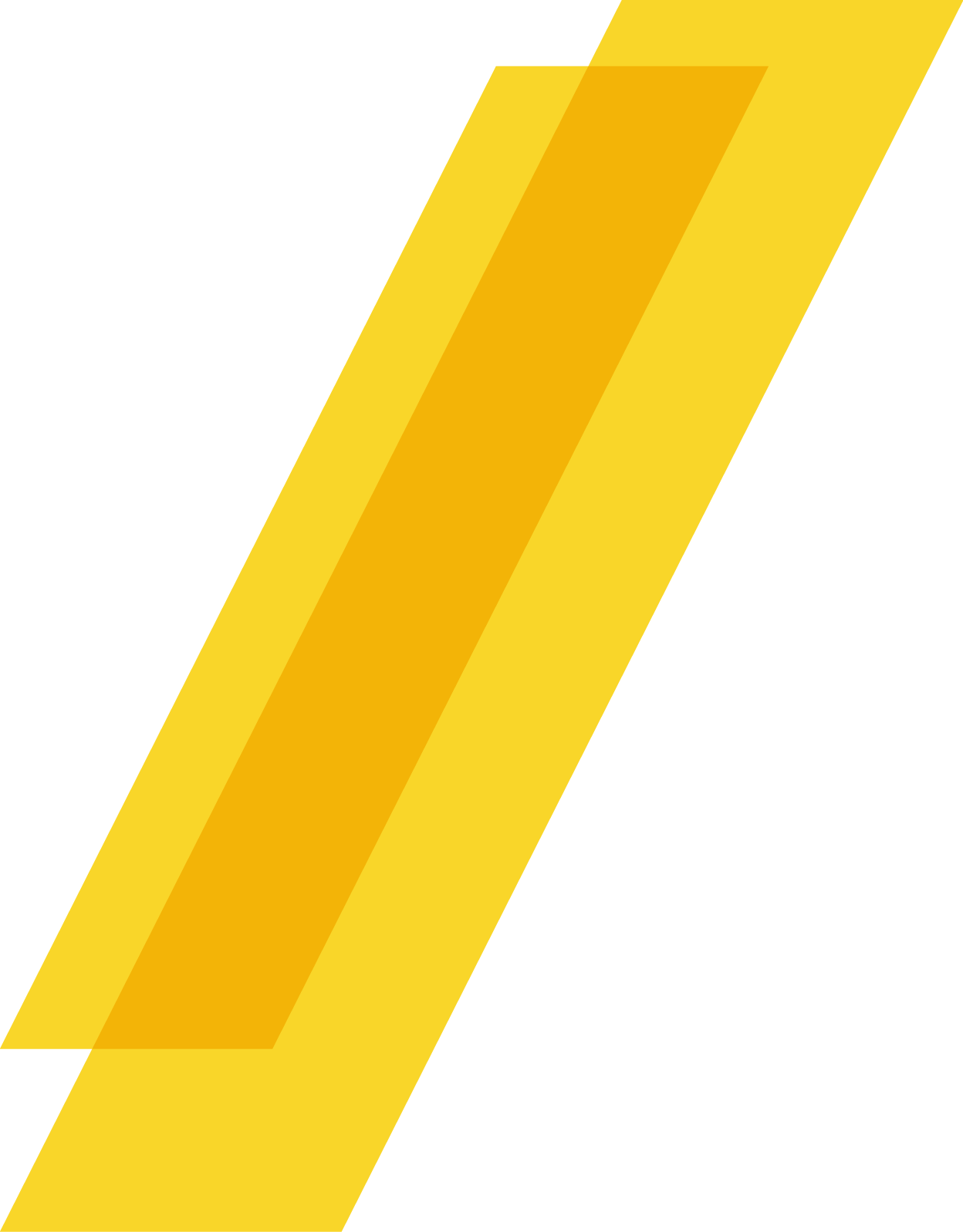 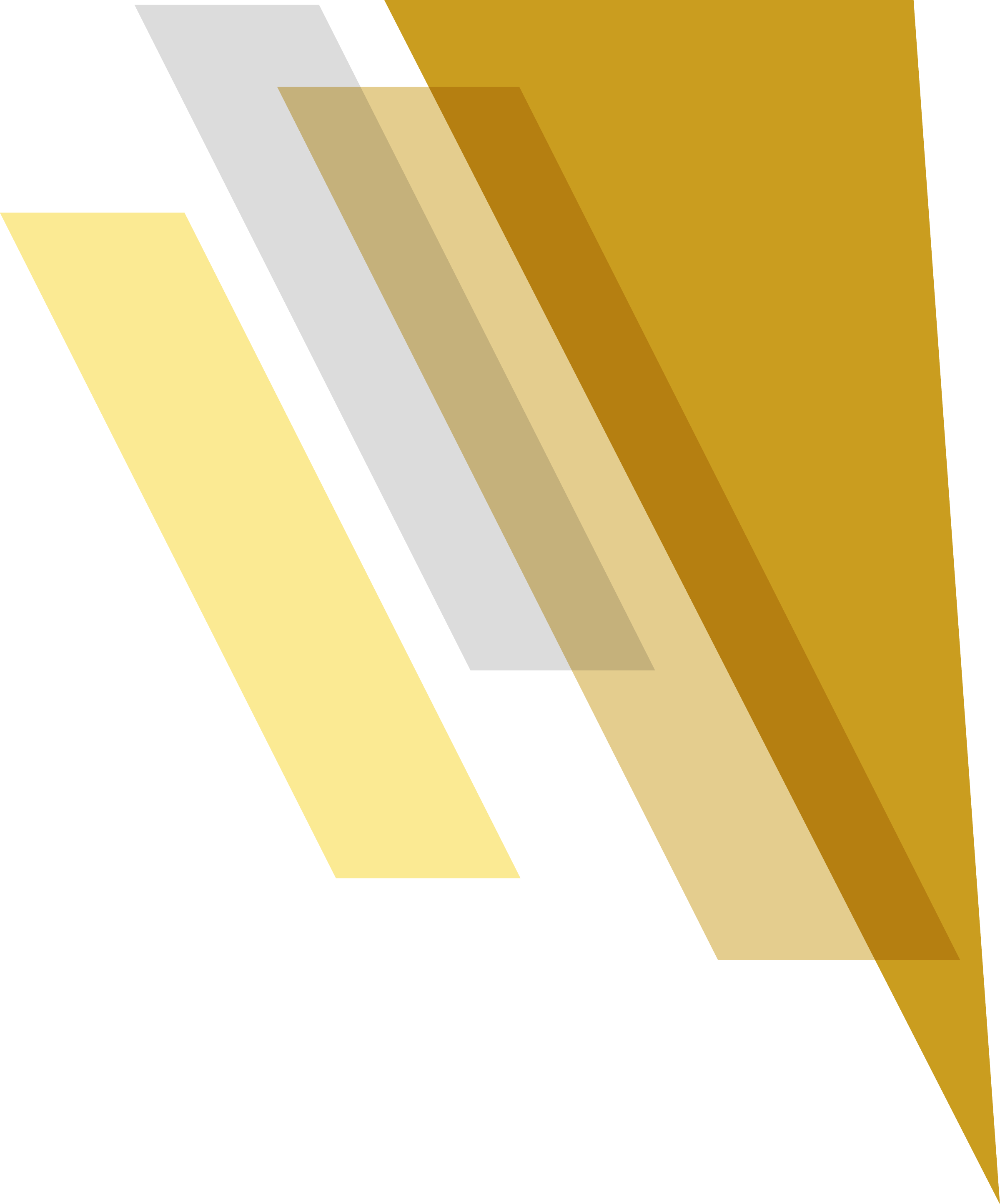 PART 04
Add title text
Click here to add content, content to match the title.
Add title text
Add title
Click here to add content, content to match the title.
Click here to add content, content to match the title.
Add title
Click here to add content, content to match the title.
Click here to add content, content to match the title.
Add title
Click here to add content, content to match the title.
Click here to add content, content to match the title.
Add title
Add title text
YOUR HEADER
YOUR HEADER
YOUR HEADER
YOUR HEADER
YOUR HEADER
Click here to add content, content to match the title.
Click here to add content, content to match the title.
Click here to add content, content to match the title.
Click here to add content, content to match the title.
Click here to add content, content to match the title.
2024
2025
2026
2028
2027
Add title text
01
02
03
04
05
Add Title In Here
Add Title In Here
this is a dummy text. enter your own text here. this is a sample text.
this is a dummy text. enter your own text here. this is a sample text.
Add Title In Here
Add Title In Here
Add Title In Here
Click To Add Title In Here
this is a sample text. insert your desired text here. Again. this is a dummy text. enter your own text here. this is a sample text. insert your desired text here. Again. this is a dummy text. enter your own text here
Add title text
this is a sample text. insert your desired text here. Again. this is a dummy text. enter your own text here. this is a sample text. insert your desired text here.
this is a sample text. insert your desired text here. Again. this is a dummy text. enter your own text here. this is a sample text. insert your desired text here.
this is a sample text. insert your desired text here. Again. this is a dummy text. enter your own text here. this is a sample text. insert your desired text here.
this is a sample text. insert your desired text here. Again. this is a dummy text. enter your own text here. this is a sample text. insert your desired text here.
this is a sample text. insert your desired text here. Again. this is a dummy text. enter your own text here. this is a sample text. insert your desired text here.
Add title text
Click here to add content, content to match the title.
Click here to add content, content to match the title.
Click here to add content, content to match the title.
Add title text
Add title text
Add title text
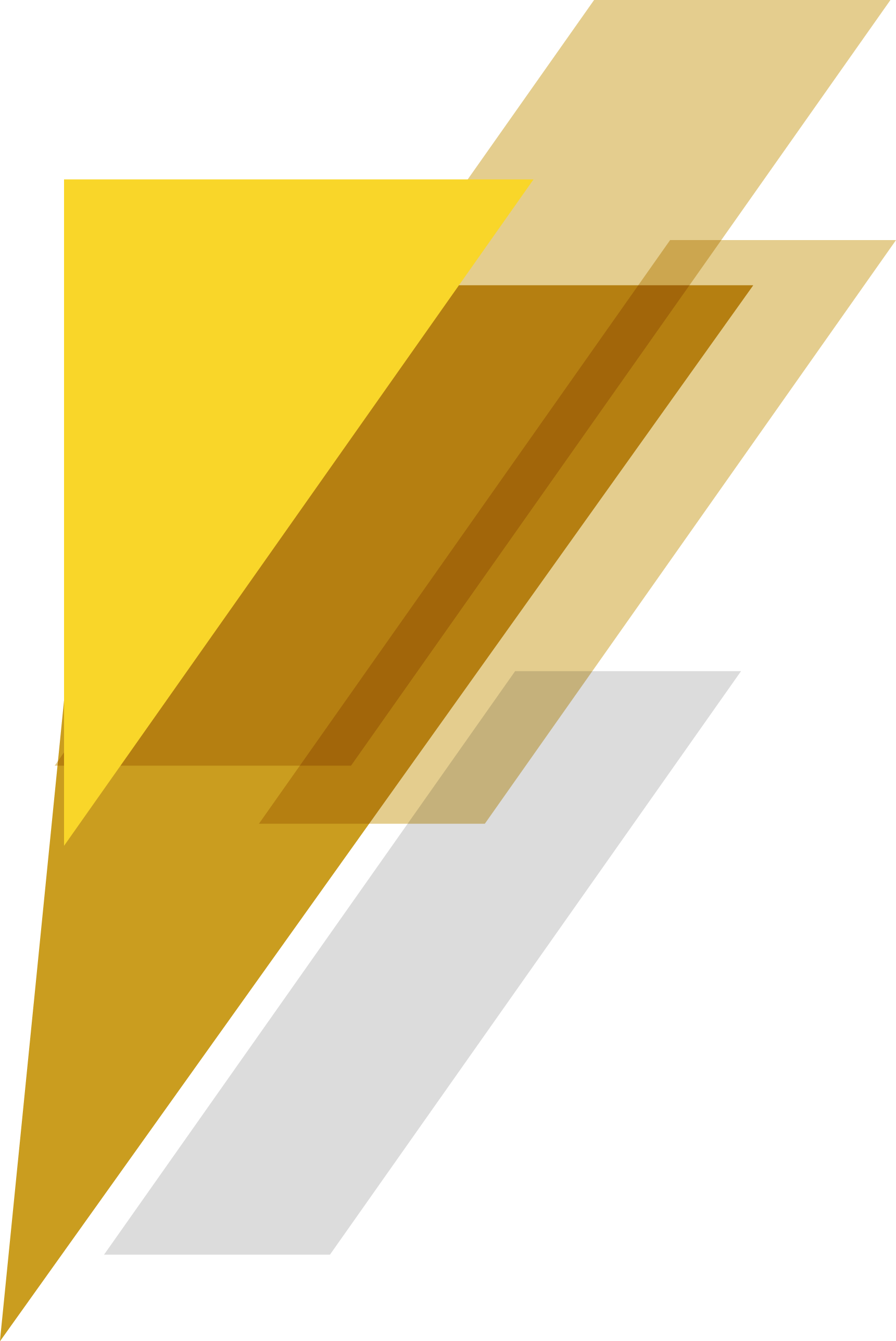 LOGO
THANKS
freeppt7.com
Fonts & colors used
This presentation has been made using the following fonts:
Krona One
(https://fonts.google.com/specimen/Krona+One)

Ubuntu
(https://fonts.google.com/specimen/Ubuntu)
#f4d000
#ceb200
#e83d3d
#b2322e
#00abbf
#336574
#1f424c
Fully Editable Icon Sets: A
Fully Editable Icon Sets: B
Fully Editable Icon Sets: C